Council on Law Enforcement
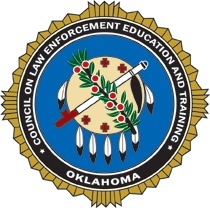 Education and Training
Oklahoma District Attorneys, District Judges, Municipal Judges, U. S. Attorneys, and Attorneys General Firearms Training and Course of Fire
Oklahoma Statutes
Title 19 O.S. § 215.29, Title 20 O.S. § 129, Title 21 O.S. § 1289.29 and Title 70 §3311.14, allow District Attorneys, qualified retired District Attorneys, Assistant District Attorneys, District Judges, qualified Retired District Judges, Municipal Judges, U. S. Attorneys, Assistant U. S. Attorneys, the State of Oklahoma Attorney General, and Assistant Attorneys General to carry a concealed firearm for the purpose of personal protection.  Provided first, that they have completed a CLEET approved handgun qualification course.
Title 19 § 215.29 – District Attorney
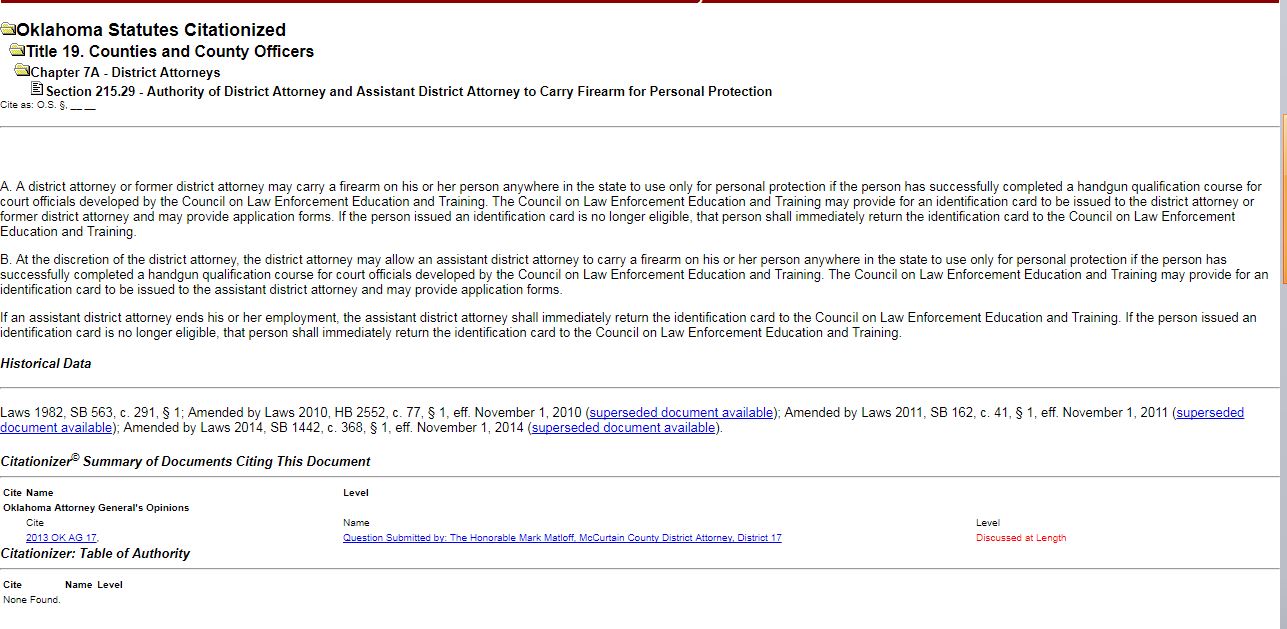 Title 20 § 129 – Judges
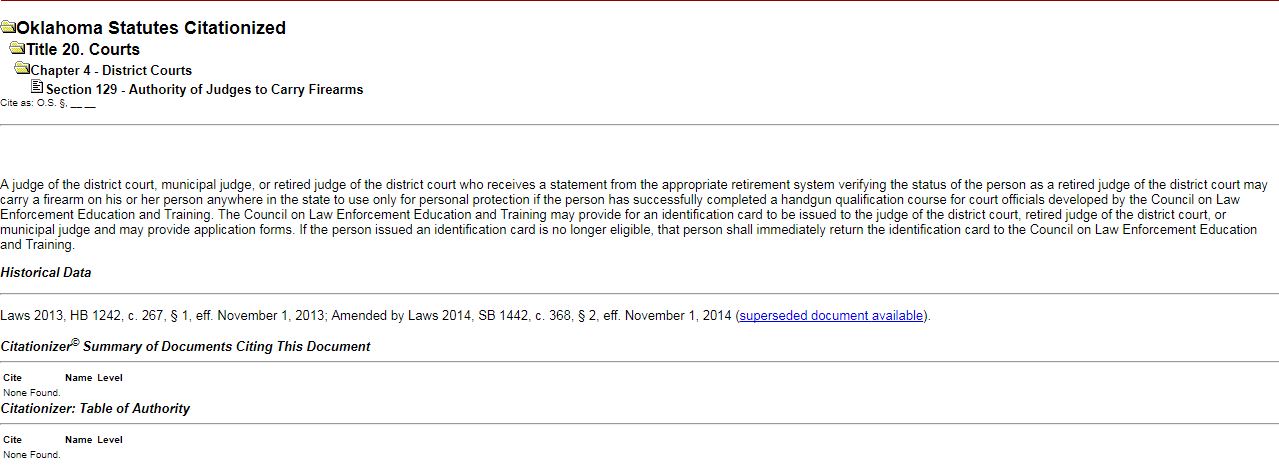 Title 21 § 1289.29 – US Attorneys
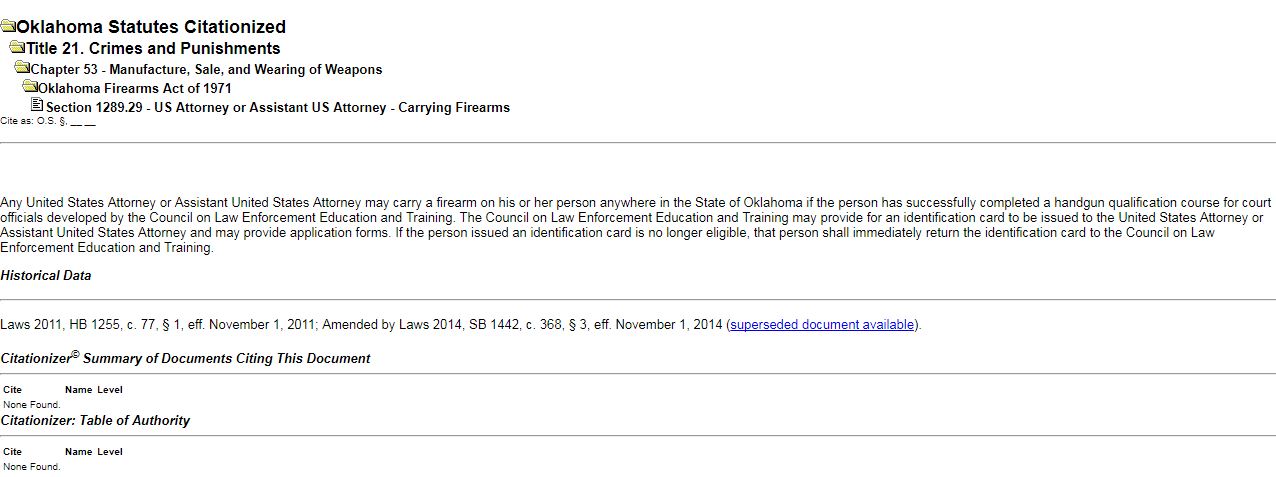 Title 70 § 3311.14 – Attorney General
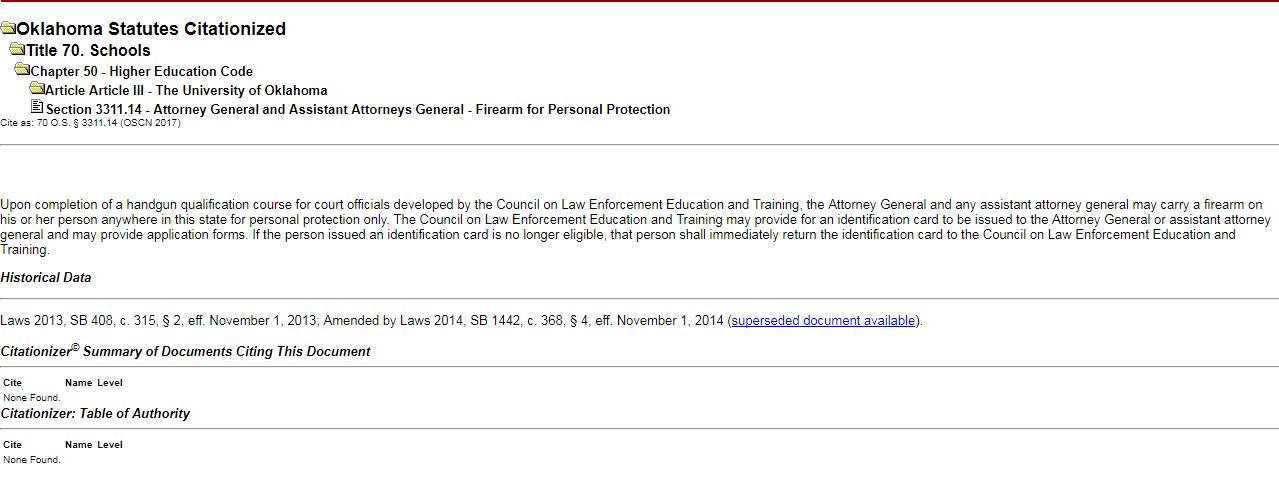 Required Training
The handgun qualification course for court officials must be prior to carrying a firearm pursuant to the applicable portion Oklahoma Statutes.   To aid in the administration of the course, this power point should be downloaded and utilized during the classroom instruction, if provided.
Once the handgun qualification is successfully completed, and a completed report of training is received, CLEET will mail the participating District Attorneys, qualified retired District Attorneys, Assistant District Attorneys, District Judges, qualified Retired District Judges, Municipal Judges, U. S. Attorneys, Assistant U. S. Attorneys, the State of Oklahoma Attorney General and Assistant Attorneys General a certification card.
The following slides show the forms required, and the language on the certification card.
Forms
There is a form available on the CLEET website to report the course completion of the participating District Attorneys, qualified retired District Attorneys, Assistant District Attorneys, District Judges, qualified Retired District Judges, Municipal Judges, U. S. Attorneys, Assistant U. S. Attorneys, the State of Oklahoma Attorney General, and Assistant Attorneys General.  
This form needs to be filled out completely and returned to CLEET.
Example – Assistant District Attorney
Firearms Qualification Certificate for
District Attorney
 JOHN DOE
This is to certify that CLEET has on file documentation that the named person is a District Attorney for the State of Oklahoma and has successfully completed an approved handgun qualification course conducted by a certified firearms instructor.  The named person is in compliance with, and authorized to carry a firearm for personal protection pursuant to 19 O.S. § 215.29 as of the date of issuance of this card.
_________________________________     _______________   
Executive Director, CLEET		     Date Issued
Example – Assistant District Attorney
Firearms Qualification Certificate for
Retired District Attorney
 JOHN DOE
This is to certify that CLEET has on file documentation that the named person is a Retired District Attorney for the State of Oklahoma and has successfully completed an approved handgun qualification course conducted by a certified firearms instructor.  The named person is in compliance with, and authorized to carry a firearm for personal protection pursuant to 19 O.S. § 215.29 as of the date of issuance of this card.
_________________________________     _______________   
Steve Emmons, Executive Director, CLEET		     Date Issued
Example – Assistant District Attorney
Firearms Qualification Certificate for
 Assistant District Attorney
 JOHN DOE
This is to certify that CLEET has on file documentation that the named person is an Assistant District Attorney for the State of Oklahoma and authorized by the District Attorney to carry a firearm, and has successfully completed an approved handgun qualification course conducted by a certified firearms instructor.  The named person is in compliance with, and authorized to carry a firearm for personal protection pursuant to 19 O.S. § 215.29 as of the date of issuance of this card.
_________________________________     _______________   
Executive Director, CLEET		     Date Issued
Example – District Judge
Firearms Qualification Certificate for
District Judge
 JOHN DOE
This is to certify that CLEET has on file documentation that the named person is a District Judge in the State of Oklahoma, and has successfully completed an approved handgun qualification course conducted by a certified firearms instructor.  The named person is in compliance with, and authorized to carry a firearm for personal protection pursuant to 20 O.S. § 129 as of the date of issuance of this card.
_________________________________     _______________   
Executive Director, CLEET		     Date Issued
Example – District Judge
Firearms Qualification Certificate for
Retired District Judge
 JOHN DOE
This is to certify that CLEET has on file documentation that the named person is a Retired District Judge in the State of Oklahoma, and has successfully completed an approved handgun qualification course conducted by a certified firearms instructor.  The named person is in compliance with, and authorized to carry a firearm for personal protection pursuant to 20 O.S. § 129 as of the date of issuance of this card.
_________________________________     _______________   
Executive Director, CLEET		     Date Issued
Example – Municipal Judge
Firearms Qualification Certificate for
Municipal Judge
 JOHN DOE
This is to certify that CLEET has on file documentation that the named person is a Municipal Judge in the State of Oklahoma, and has successfully completed an approved handgun qualification course conducted by a certified firearms instructor.  The named person is in compliance with, and authorized to carry a firearm for personal protection pursuant to 20 O.S. § 129 as of the date of issuance of this card.
_________________________________     _______________   
Executive Director, CLEET		     Date Issued
Example – U. S. Attorney
Firearms Qualification Certificate for
U. S. Attorney
 JOHN DOE
This is to certify that CLEET has on file documentation that the named person is a U. S. Attorney, and has successfully completed an approved handgun qualification course conducted by a certified firearms instructor.  The named person is in compliance with, and authorized to carry a firearm for personal protection pursuant to 21 O.S. § 1289.29 as of the date of issuance of this card.
_________________________________     _______________   
Steve Emmons, Executive Director, CLEET		     Date Issued
Example – U. S. Attorney
Firearms Qualification Certificate for
Assistant U. S. Attorney
 JOHN DOE
This is to certify that CLEET has on file documentation that the named person is an Assistant U. S. Attorney, and has successfully completed an approved handgun qualification course conducted by a certified firearms instructor.  The named person is in compliance with, and authorized to carry a firearm for personal protection pursuant to 21 O.S. § 1289.29 as of the date of issuance of this card.
_________________________________     _______________   
Executive Director, CLEET		     Date Issued
Example – Attorney General
Firearms Qualification Certificate for
Attorney General 
 JOHN DOE
This is to certify that CLEET has on file documentation that the named person is the Attorney General for the State of Oklahoma, and has successfully completed an approved handgun qualification course conducted by a certified firearms instructor.  The named person is in compliance with, and authorized to carry a firearm for personal protection pursuant to 70 O.S. § 3311.14 as of the date of issuance of this card.
_________________________________     _______________   
Executive Director, CLEET		     Date Issued
Example – Attorney General
Firearms Qualification Certificate for
Assistant Attorney General 
 JOHN DOE
This is to certify that CLEET has on file documentation that the named person is an Assistant Attorney General for the State of Oklahoma, and has successfully completed an approved handgun qualification course conducted by a certified firearms instructor.  The named person is in compliance with, and authorized to carry a firearm for personal protection pursuant to 70 O.S. § 3311.14 as of the date of issuance of this card.
_________________________________     _______________   
Executive Director, CLEET		     Date Issued
The required Qualification Report may be downloaded from the CLEET web site at www.ok.gov/cleet. 

After the qualification has been completed, it should be sent to CLEET at the following address:
Council on Law Enforcement Education and Training
2401 Egypt Rd.
Ada, Oklahoma 74820
Firearms Training Course

Firearms Safety
There are three (3) areas of Firearms Safety

1. General Safety Rules

2. Range Safety Rules

3. Home Safety
General Safety Rules or Universal Safety Rules (USR)

USR 1 	Treat all firearms as though they are 		loaded.
General Safety Rules (USR)


USR 2		Never point a firearm at anyone unless 		you are ready and willing to kill that 			person.
General Safety Rules (USR)

USR 3	Keep your finger (primary 			safety) off the trigger until        		your sights are
                        ON THE TARGET.
General Safety Rules (USR)

USR 4	Always make positive target 			identification, and be sure of the 		area behind your target.
Range Rules


Firearms safety on the range begins with the following four (4) basic premises:
1.	The shooter is in sound physical and 	mental condition.

2.	The firearm is of sound design, and has 	been well-maintained.
3.	The ammunition is both safe and fresh.

4.	The shooter’s holster is properly designed 	and constructed to fit that shooter’s 	handgun.
Range Rules

1. When you first pick up a firearm, insure it 	is unloaded.  Never lay a firearm down 	without first unloading it.

Instructor:  demonstrate the 4 steps of unloading a revolver and a semi-automatic pistol.
Range Rules

2.	All firearms brought to the range must be 	unloaded.

(ammunition must be removed from magazines/speedloaders prior to entering the range)
Range Rules

3.	Firearms will be loaded on the range only 	after position has been taken on the firing 	line, and only after the command to load 	has been given.
Range Rules

4.	No firearm will be taken out of the holster 	other than when on the firing line, or in a 	designated dry-fire area.
Range Rules

5.	All firearms will be checked for cylinder, 	chamber, and barrel obstructions before 	firing. 

Instructor will demonstrate the proper procedure for this rule.
Range Rules

6.	Never  place your finger on the trigger 	until the firearm is clear of the holster and 	safely pointed down range.

Safely = target identified, sights on the target, a conscious decision to shoot has been made, and the shooter is sure of their backstop.
Range Rules

7.	In the event of a malfunction the shooter 	will keep their muzzle down range and 	raise their off-gun hand.

Keep the firearm down range until a line officer assists you.

The instructor will describe the three most common cartridge malfunctions. (misfire, squib load, and hang-fire)
Range Rules

8. The shooter should not proceed from the 	firing line to the target area until all 	firearms are unloaded and holstered, the 	line has been cleared, and you are 	instructed to do so by the tower operator 	or instructor.
Range Rules

9.	If you are spoken to while on the firing 	line, listen, but do not turn around.
Range Rules

10.		When transferring a revolver, or a 		semi-automatic pistol the action 		should be open, the muzzle toward 		the ground and it should be 			presented to the recipient grip first.
Instructor: demonstrate
Range Rules

11.		If a round, magazine or any other 		item is dropped, leave it on the 			ground and raise your non-gun hand 		for assistance.

The shooter should keep their muzzle down range while waiting for assistance.  DO NOT bend down and pick up the item unassisted.
Range Rules

12.		Do not permit the muzzle of a 			firearm to touch the ground.

In the event the shooter looses control of their firearm it is safer to let the firearm fall to the ground rather than attempt catching the firearm mid-air.  Once the firearm is on the ground leave it, raise your off-gun hand, and wait for assistance from the line officer.
Range Rules

13.		All shooters will wear eye and ear 		protection while on the firing line.
Range Rules

14.		Participants are not allowed 			beverages while on the firing line.  		Smoking, dipping, or chewing is also 		not permitted while on the firing 		line.
Range Rules 

15.		No Alcoholic Beverages; Narcotic 		Drugs; or drugs that alter perception 		or judgment are permitted on the 		range at any time.
Home Safety

A loaded firearm left unguarded, poses a physical threat to:

You
Your family
Your visitors
Home Safety

To properly store your firearm(s), and reduce potential liability they must be made:

Inaccessible
Inoperable
Home Safety

Inaccessible to unauthorized persons
Store firearms in an area where unauthorized person(s) do not have access.  (gun cabinet, vault, lock box etc.)

Only the gun owner can determine who should have access to their firearm, as they will bear the potential liability if the firearm is misused.
Home Safety

Inoperable to unauthorized person(s).

There are numerous commercial locks available to secure your firearm.  Even without the purchase of a commercial lock it is still possible to make the firearm inoperable by field stripping the firearm and locking the subassemblies in separate locked containers.
Home Safety

The safe handling and safeguarding of a firearm is a firearm owner’s personal responsibility.  Violations of these principles can lead to injuries, or death and the civil liability which will follow.
Basic 
Shooting
Fundamentals
Six (6) Basic Shooting Fundamentals

1. 	Stable Shooting Platform (aka Stance)

2. 	Grip / Locked Wrist

3. 	Sight Alignment/Sight Picture
Six (6) Basic Shooting Fundamentals

4.	Breath Control

5.	Trigger Control

6.	Follow Through
Course
of
Fire
This course consists of five (5) shooting positions from which 25 rounds will be fired.

You will have three (3) opportunities to shoot a qualifying score.  The qualification score required is 72 of 100 points, or 18 rounds impacting scoring rings (17 body shots, 1 face shot).  

All shooting will be done from a standing position, and all rounds will be fired to the center chest of the target.
During the qualification event, the shooter will be expected to keep their weapon loaded and ready, unless otherwise directed.  
	(i.e. a hot-range during the qualification)

	Shoulder holsters shall not be permitted. 
	While qualifying, it is recommended that the shooter use the type of holster they would normally carry. (ankle, pocket holster, IWB, etc)
Stage 1

At the one-yard (1) line the shooter will draw their pistol and fire 3 rounds into the center chest of their target from a one hand Close Quarter position.

The time limit for the course of fire will be 4 seconds.

After completing the course of fire, the shooter should scan for additional targets once the targets edge or face away.  Once the shooter is satisfied there are no additional targets, they will, on command, re-holster.  After re-holstering the shooter will return to a parade rest position and await further instruction.
Stage 2

At the 3-yard line the shooter will present their pistol down range in a two hand shooting position and fire 5 rounds to the center chest of their target.
TIME LIMIT 6 seconds

Once the shooter completes the course of fire and the targets edge away, they should scan for additional targets.  Once they are satisfied there are no additional targets the shooter will re-holster and come to parade rest.
Stage 3

At the 5-yard line, on the turn of the targets, the shooter will present their pistol down range and fire 6 rounds into the center chest of their target.
TIME LIMIT 12 seconds

Once the shooter completes the course of fire and the targets edge away, they should scan for additional targets.  If no additional targets are found, the shooter will re-holster and come to parade rest.
Stage 4

At the 7-yard line, on the turn of the targets, the shooter will present their firearm down range in a two hand shooting position and fire 6 rounds into the center chest of their target.
TIME LIMIT 12 seconds

Once the shooter completes the course of fire and the targets edge away, they should scan for additional targets.  Once they are satisfied there are no additional targets the shooter will re-holster and come to parade rest.
Stage 5

Shooters at the 15-yard line, on the turn of the targets will present their firearm down range in a two hand shooting position and fire 5 rounds to the center chest of the target.
TIME LIMIT 15 seconds 

Upon completion of the course of fire and the targets edge away, the shooter will scan for additional threats.  Once the shooter is satisfied there are no additional threats they will, on the command of the line officer, completely unload their firearm, lock the slide to the rear or open the cylinder.  A range officer/instructor will inspect the weapon to insure it is unloaded.  Once the weapon has been confirmed unloaded the shooter will re-holster their weapon and come to parade rest.